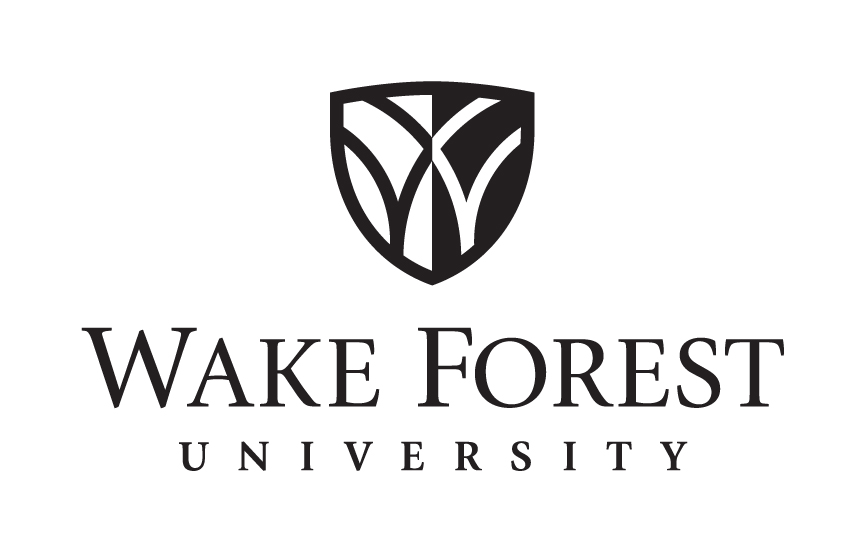 Inside Science 
Resources
Sarah Jeong, MLIS
Research & Instruction Librarian for Science
October 4, 2018
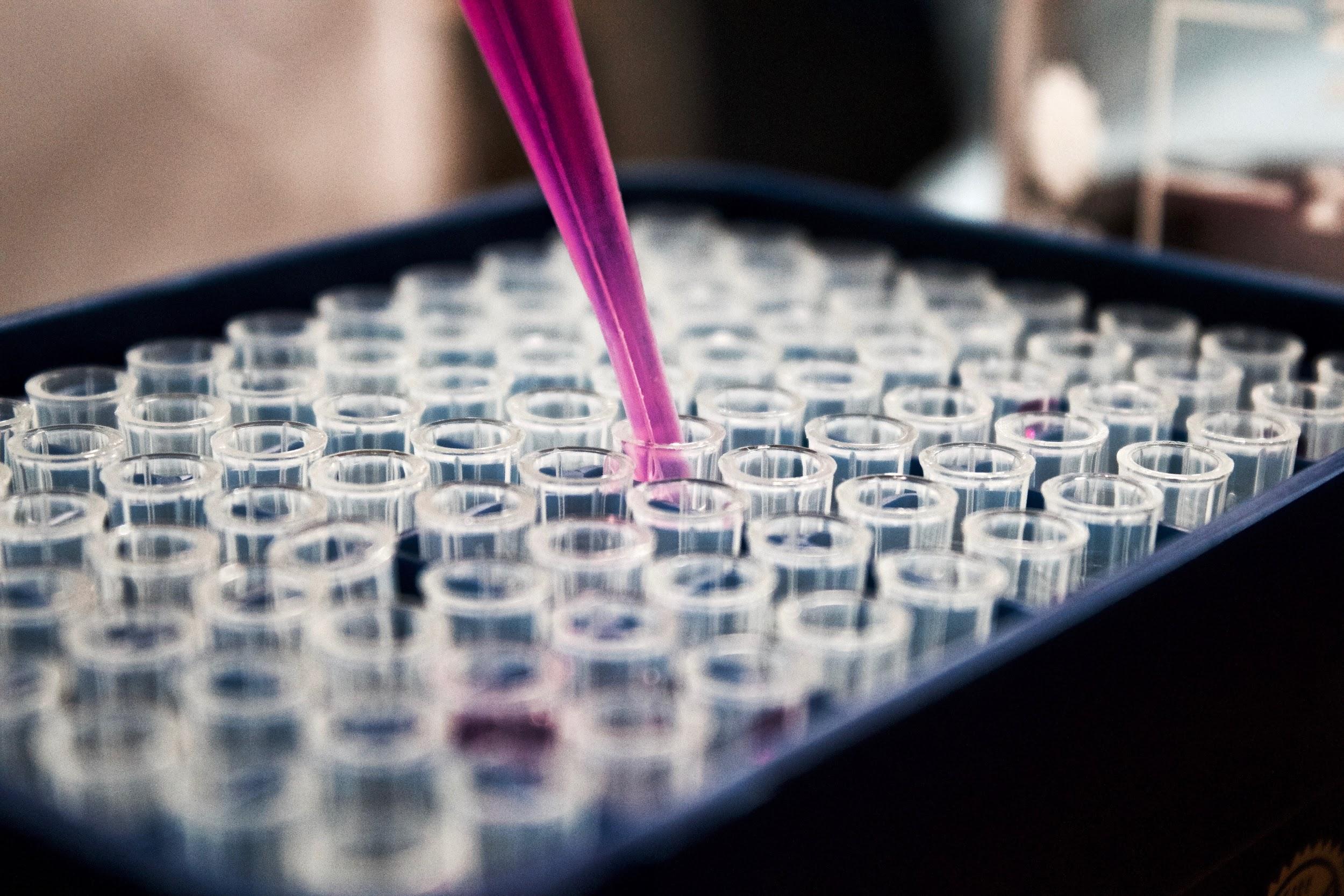 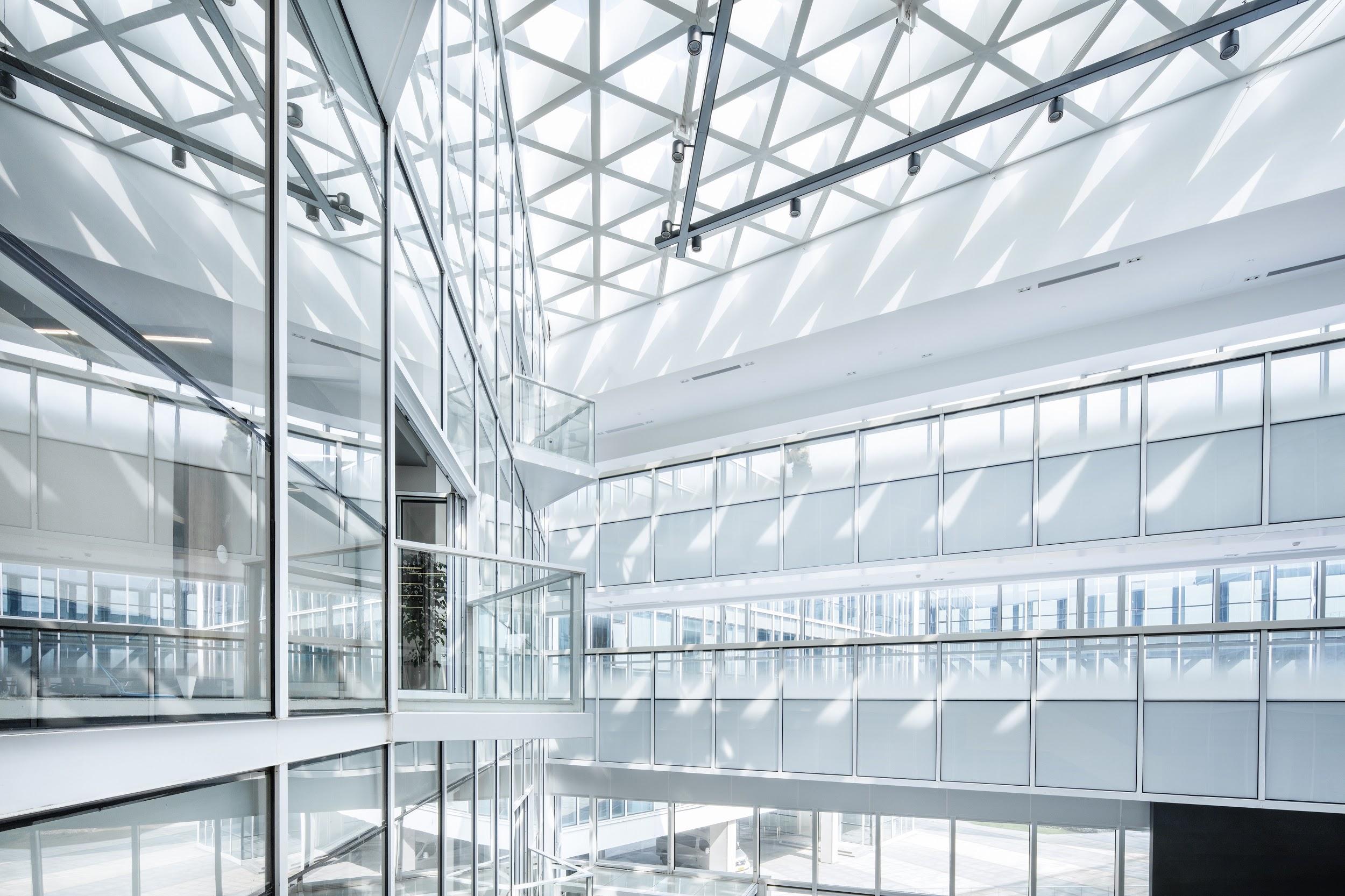 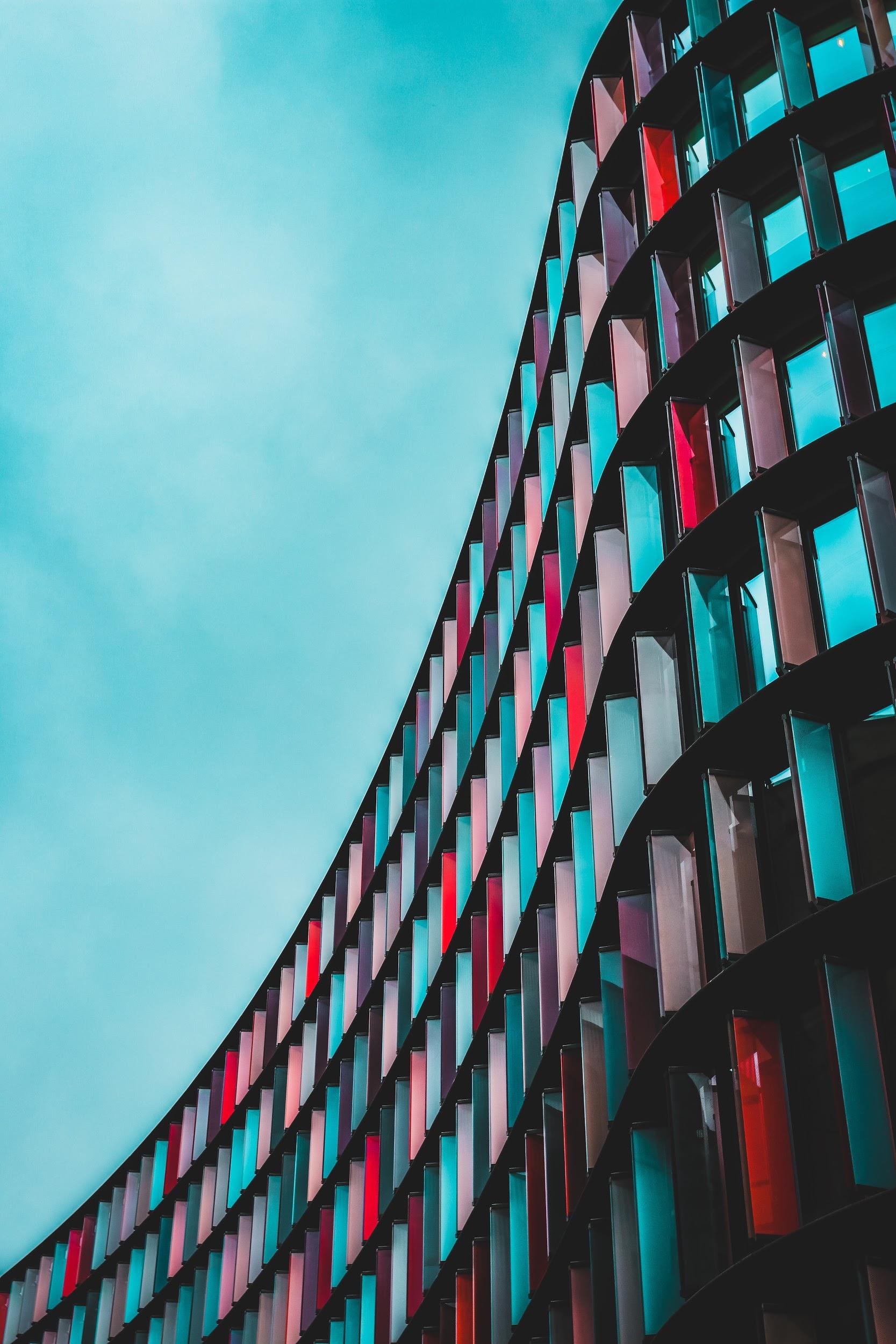 “Literature search is an integral part for modern  interdisciplinary research.”
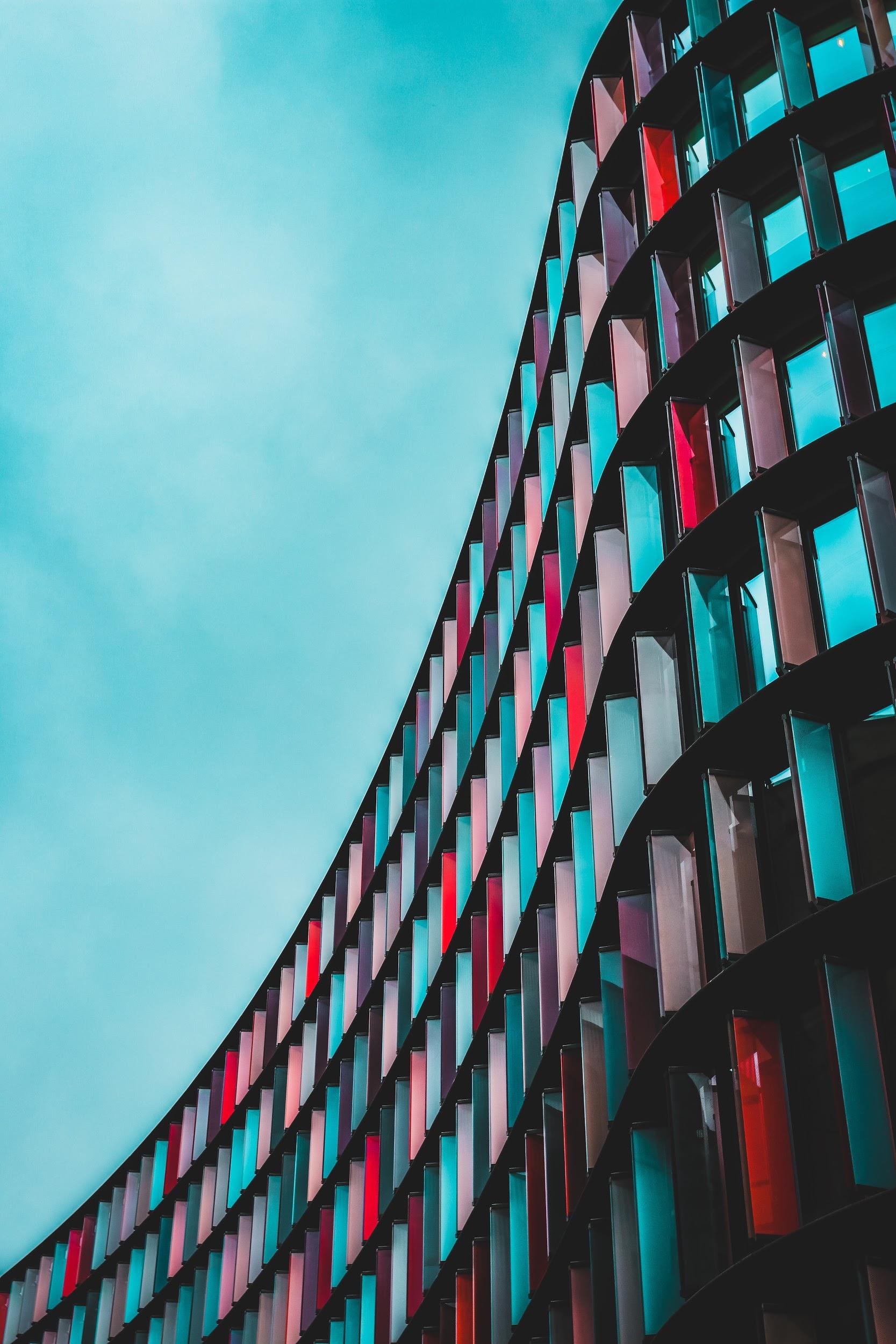 “Literature search is an integral part for modern  interdisciplinary research.”
“Literature search is an integral part of modern 
Interdisciplinary research.”

-WFU Ph.D. student
-Chemistry Ph.D. Student
Today
Literature SearchingWeb of Science & InspecSciFinder
IEEE Xplore
Research Metrics Scopus & Essential Science Indicators
Reference ManagersZotero/Mendeley/Endnote
Interlibrary Loan/Book Orders
Book a Research Session
Science Citation Index (1945- )
Social Science Citation Index (1956- )
Arts & Humanities Citation Index (1975- )
Inspec (1969- )
MEDLINE (1950- )
Biological Abstracts (1980- )
Emerging Sources Citation Index (2015- )
SciELO Citation Index
Russian Science Citation Index
KCI - Korean Journal Database
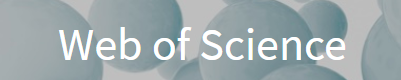 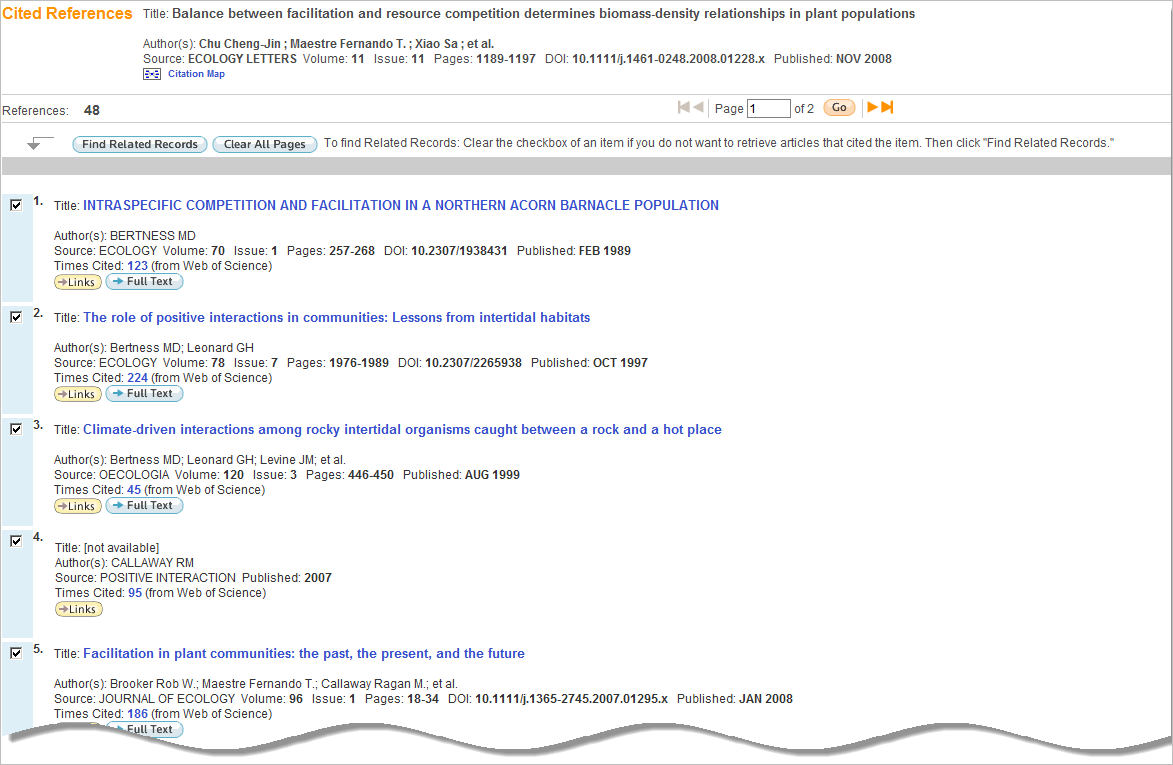 Cited References in blue are linked to full records (limited by your subscribed data years).
Cited References in plain text are citations to items outside of your coverage, items not indexed in Web of Science (books, etc.), or items that have been cited incorrectly by the author (cited reference variants).
[Speaker Notes: When you click on the Cited References number, you will get a list of items that might look something like this. 
**The title of the first reference here is blue, and it will link you directly to the source record in WoS. 
** The fourth record is plain text, and it could be displayed this way for a number of reasons. Either the item is outside of your coverage, it does not have a source record in WoS (book, etc.) or it could be a citation variant.  If an author incorrectly cites a reference, there is a problem linking that information to a source record with conflicting citation information. 
**You’ll notice that you are still able to navigate to the list of citing articles, even for citation variants.
You can use WoS to answer questions like:
What papers on this topic are the most highly cited?  
Which authors have published the most papers on this topic?  
What organizations fund research in this area?  
What institutions are involved in research related to this topic?]
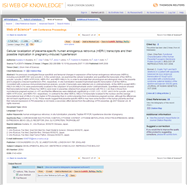 2004
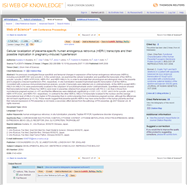 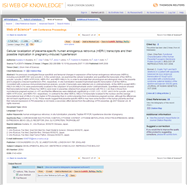 2008
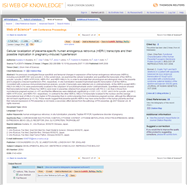 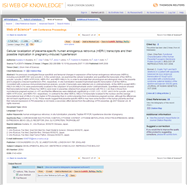 Times Cited
2003
2009
2000
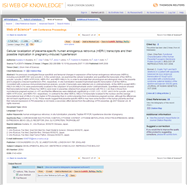 Cited References
2000
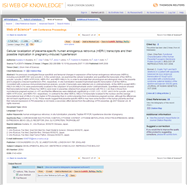 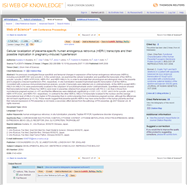 Related Records
1998
1974
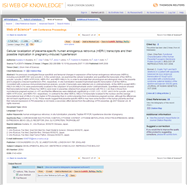 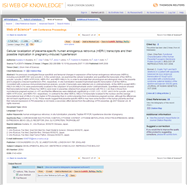 2008
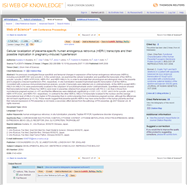 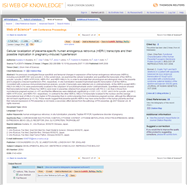 1993
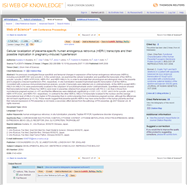 …navigating
 Backward in time via Cited References
 Forward in time via Times Cited
 and through Related Records
1999
2002
2000
[Speaker Notes: Locate a single paper using traditional search techniques, this is the paper in the center of the screen. Click the “Cited References” link to see all the research that this discovery was based upon. Click the “Times Cited” link to see the more recent developments. Click “Related Records” to see research that is closely related to the original article. A Related Records search uses the concept of co-citation to establish the relationship; based on the fact that similar items often cite the same thing.]
Proximity Operators
By default, there is an implied AND connecting terms entered as a phrase. Searching a phrase retrieves records that contain all searched terms found in the titles, abstract or key words fields.                             color theory = color AND theory
[Speaker Notes: Proximity is a way to specify how close one term should appear to another.

If you would like to search for an exact phrase, enter it in quotation marks.  You may truncate a phrase that is within quotes to retrieve variations in spelling and plural forms.  Note that the use of quotation marks disables the automatic search assistance or lemmatization.

NEAR finds terms within the same field, and allows you to specify how far apart terms should be.  If NEAR/10 is used, search terms must be within  a maximum of 10 words from one another.  If no number is specified the default is 15 words.

The SAME operator is used only in the Address field and retrieves terms that all occur within the same address.]
Wildcard Characters (Truncation)
Topic searches must have at least 3 characters to use *.
[Speaker Notes: Here is a list of wildcard characters that are supported in Web of Knowledge.
The asterisk is the most flexible symbol and stands for any number of characters, including zero.
For topic searches you must have at least three characters if you use the asterisk wildcard character. That’s just for the topic search field.
The question mark stands for one character only.
The dollar sign stands for zero or one character. You cannot use the dollar sign for terms enclosed in quotation marks.
Automatic search assistance returns results with the plural forms of nouns, comparative forms of adjectives and different verb tenses. Also searches for British/U.S. English spelling variations. This is a purely linguistic feature, so it doesn’t work on a conceptual level. Toothteeth, run/running/ran, good/better/best]
SciFinder
Chemical Abstracts → SciFinder
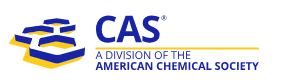 Late 1950s
Added registry numbers
2004
SciFinder Scholar purchased by ZSR Library
Late 1990s
SciFinder Scholar available via desktop client software
2012-present
Unlimited users on SciFinder at WFU
1907
CA compiled citations & abstracts for major chemical journals
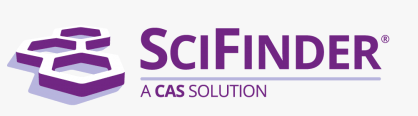 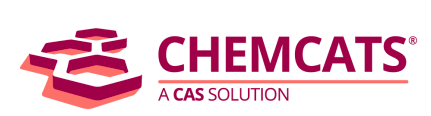 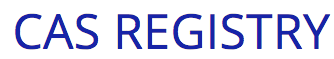 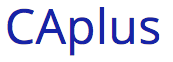 Begun 1907-  but now goes back to 1800s including U.S. chemical patents 1808-1859
Identification for each chemical in CAplus database.Experimental & Predicted properties
Database of chemical catalogs supplied by vendors by price & availability
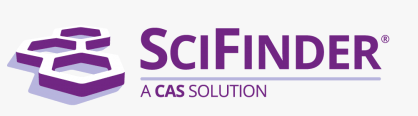 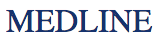 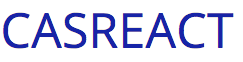 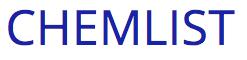 Biomedical citation database of PubMed produced by the National Library of Medicine
Reaction database, searchable by structure going back to 1840s
Regulation of chemical substances, both U.S. and abroad
Allows you to print Experimental Properties, extracted from actual papers, instead of entire record.

Predicted Properties determined by software algorithms.
Registry Record
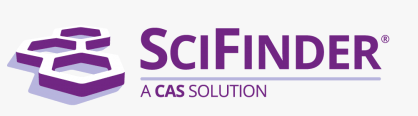 Journal Citation 156:676941
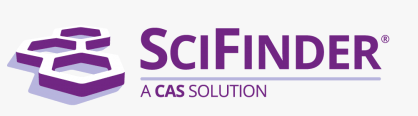 Can reference itCAN:156:676941
Document IdentifierAlways year:number or volume:number
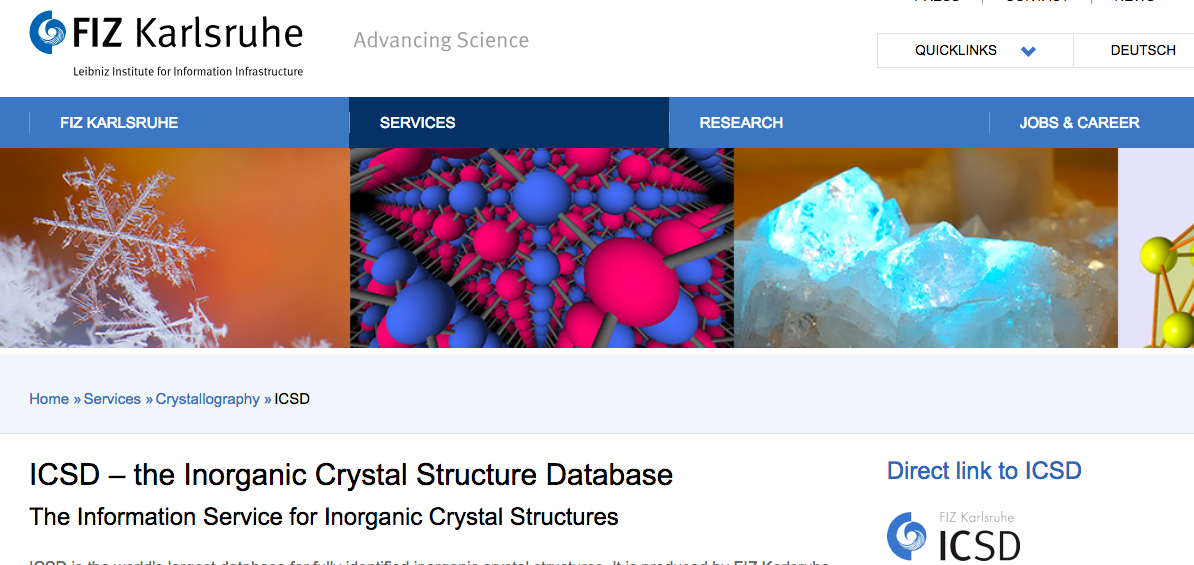 [Speaker Notes: https://www.fiz-karlsruhe.de/en/leistungen/kristallographie/icsd.html]
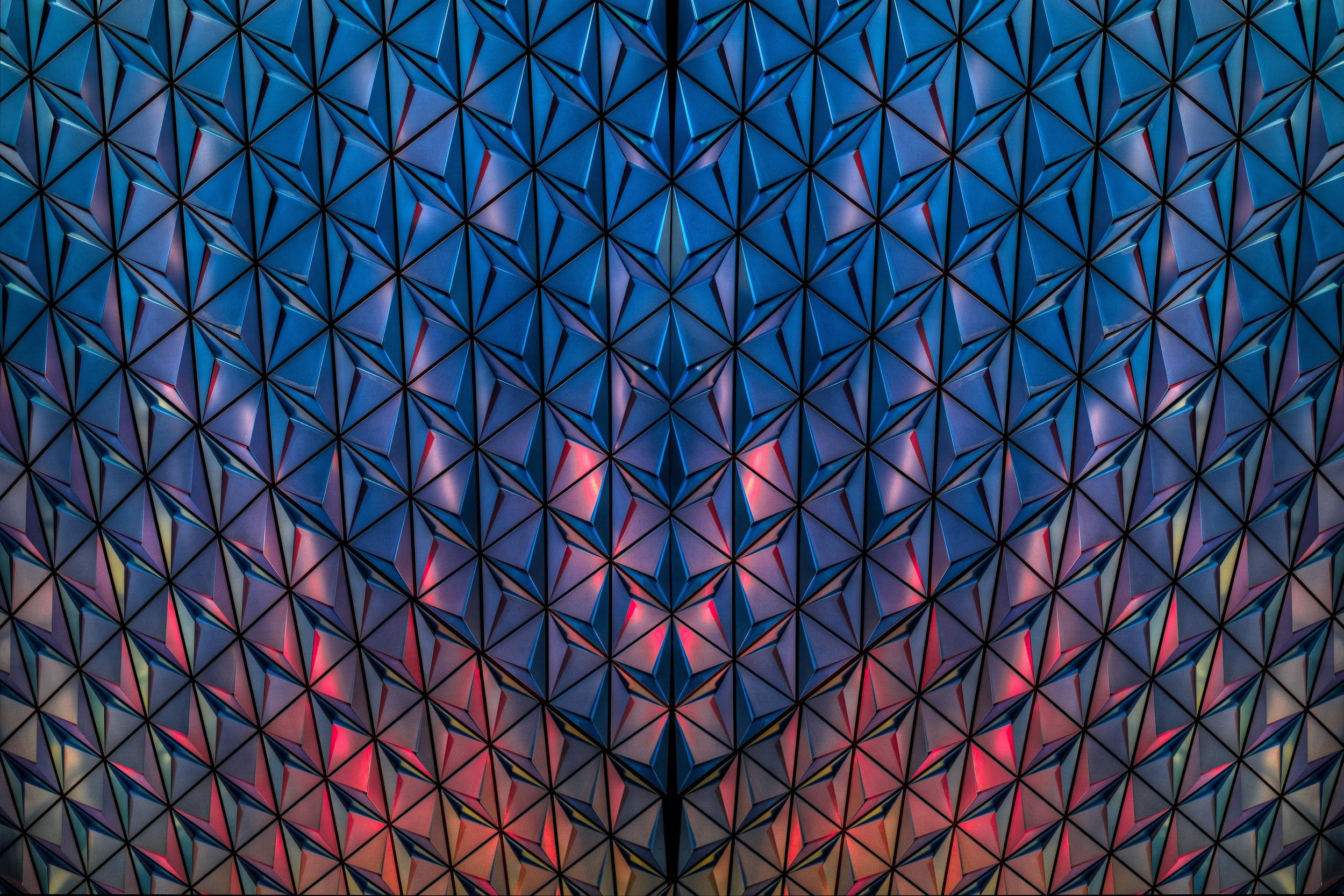 “While working in a specific sub-discipline of science, I strongly feel we need to cross the boundary of one sub-discipline and should be able to appreciate and correlate to other divisions of science and engineering.”
												-WFU Ph.D. student
“While working in a specific sub-discipline of science, I strongly feel we need to cross the boundary of one sub-discipline and should be able to appreciate and correlate to other divisions of science and engineering.” 



				-Chemistry Ph.D. student
IEEE Xplore Digital LibraryUnlimited full text access includes…
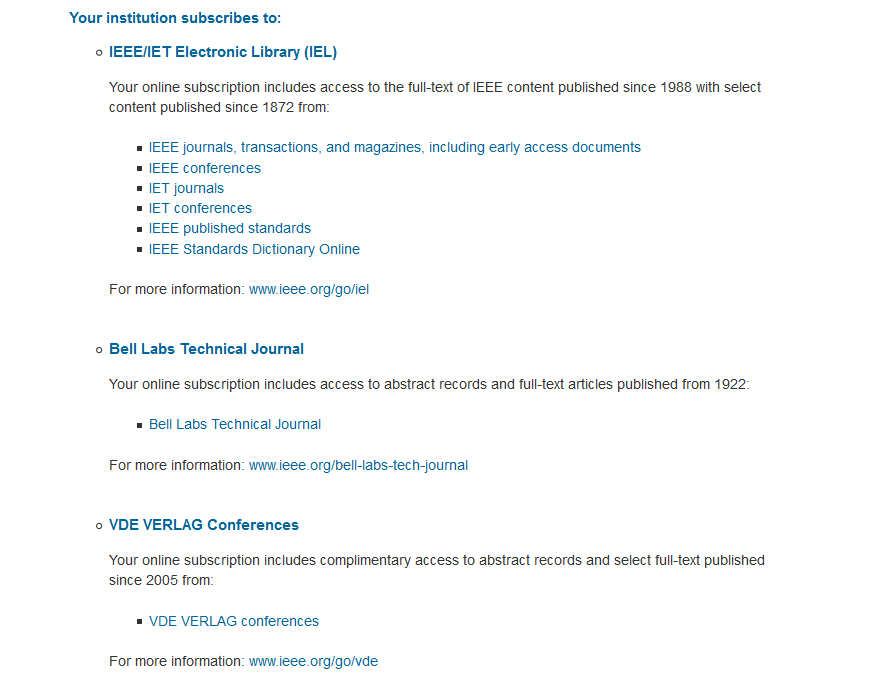 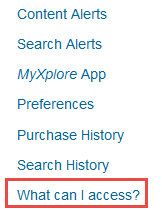 IEEE Xplore has a variety of BROWSE options
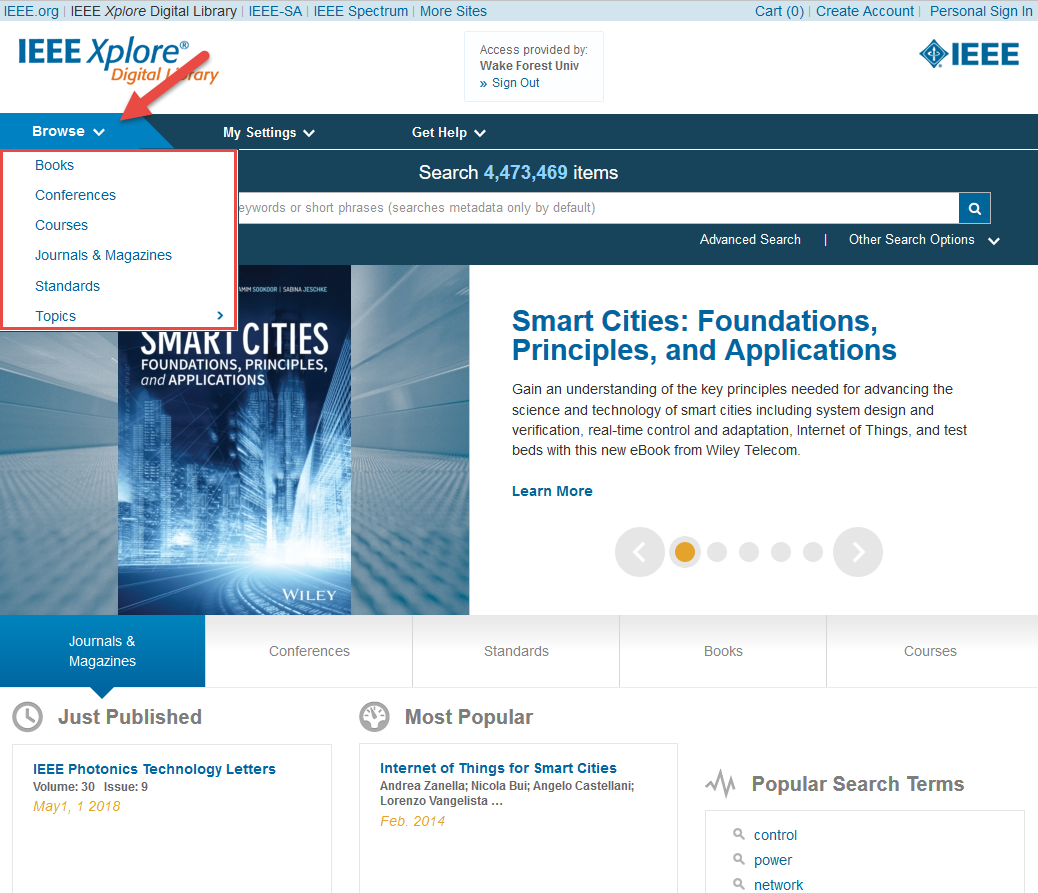 IEEE Xplore has a variety of SEARCH options
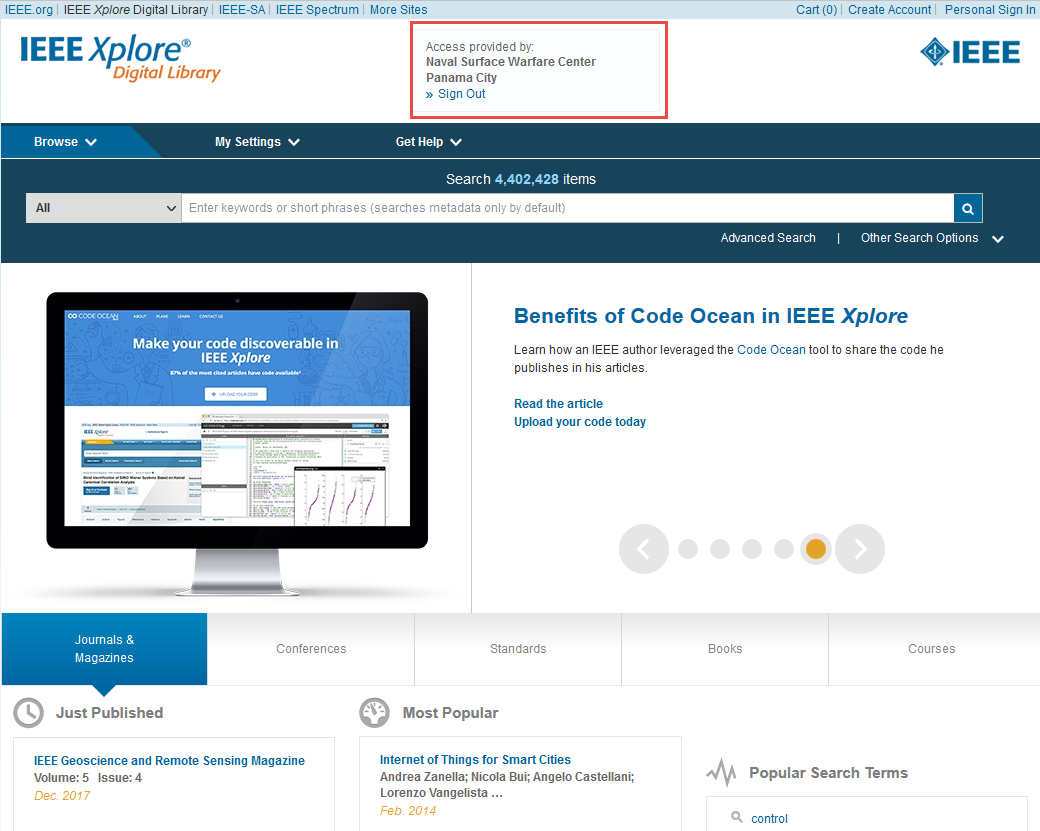 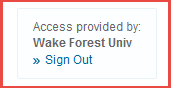 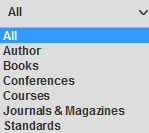 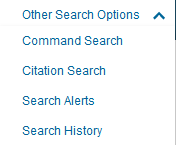 IEEE Xplore has a variety of search options
Search bar on the home page – searches metadata only (Citation, abstract, index terms). Automatic AND unless you use “”.
ADVANCED SEARCH – searches metadata or full text. Boolean operators of AND, OR, NOT. 25 fields for filtering with a maximum of 11 keyword. 
COMMAND SEARCH -  searches metadata or full text. Boolean operators of AND, OR, NOT, NEAR, ONEAR. A maximum of 15 terms
Advanced Search allows for more precision
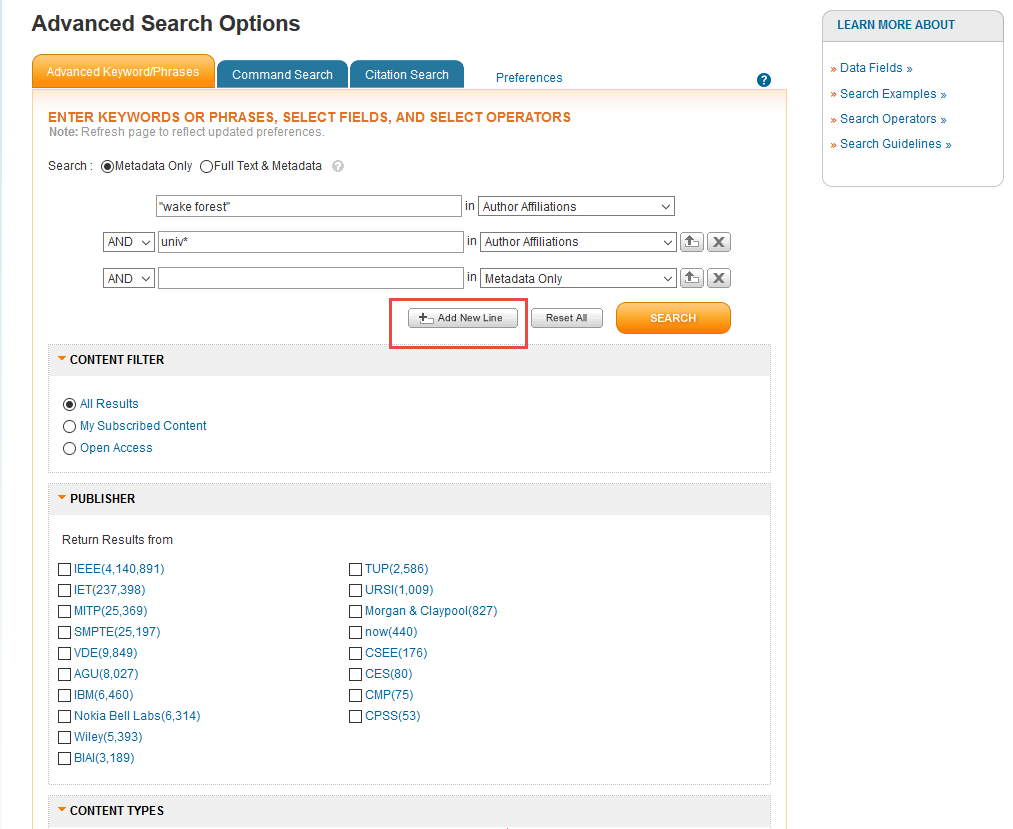 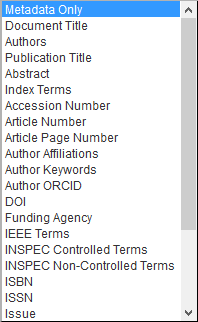 Refine, export, set search alert
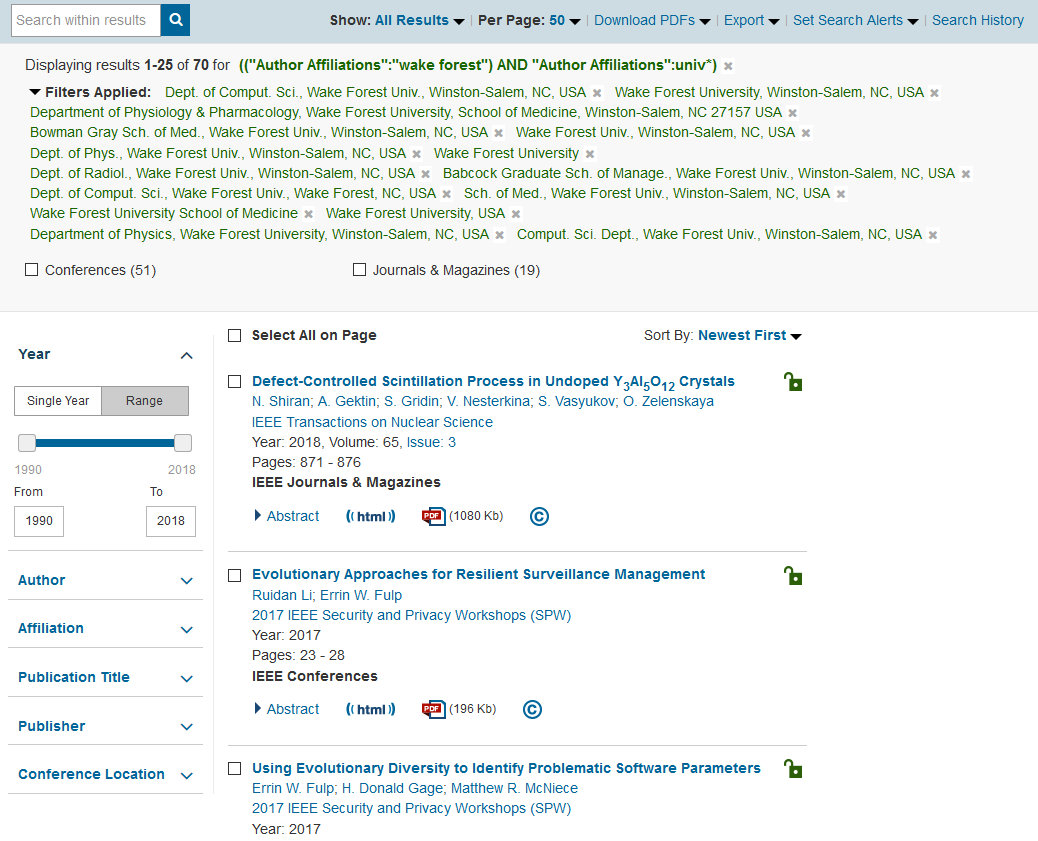 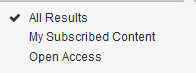 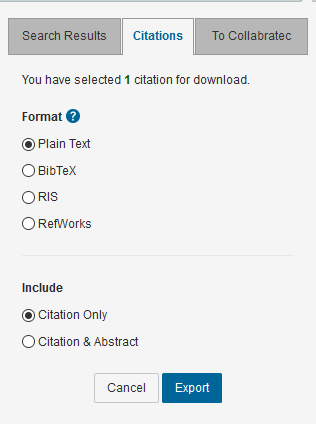 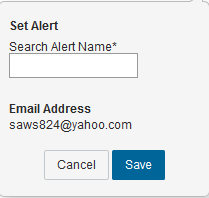 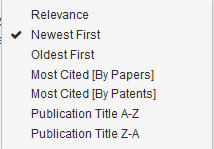 Command Search
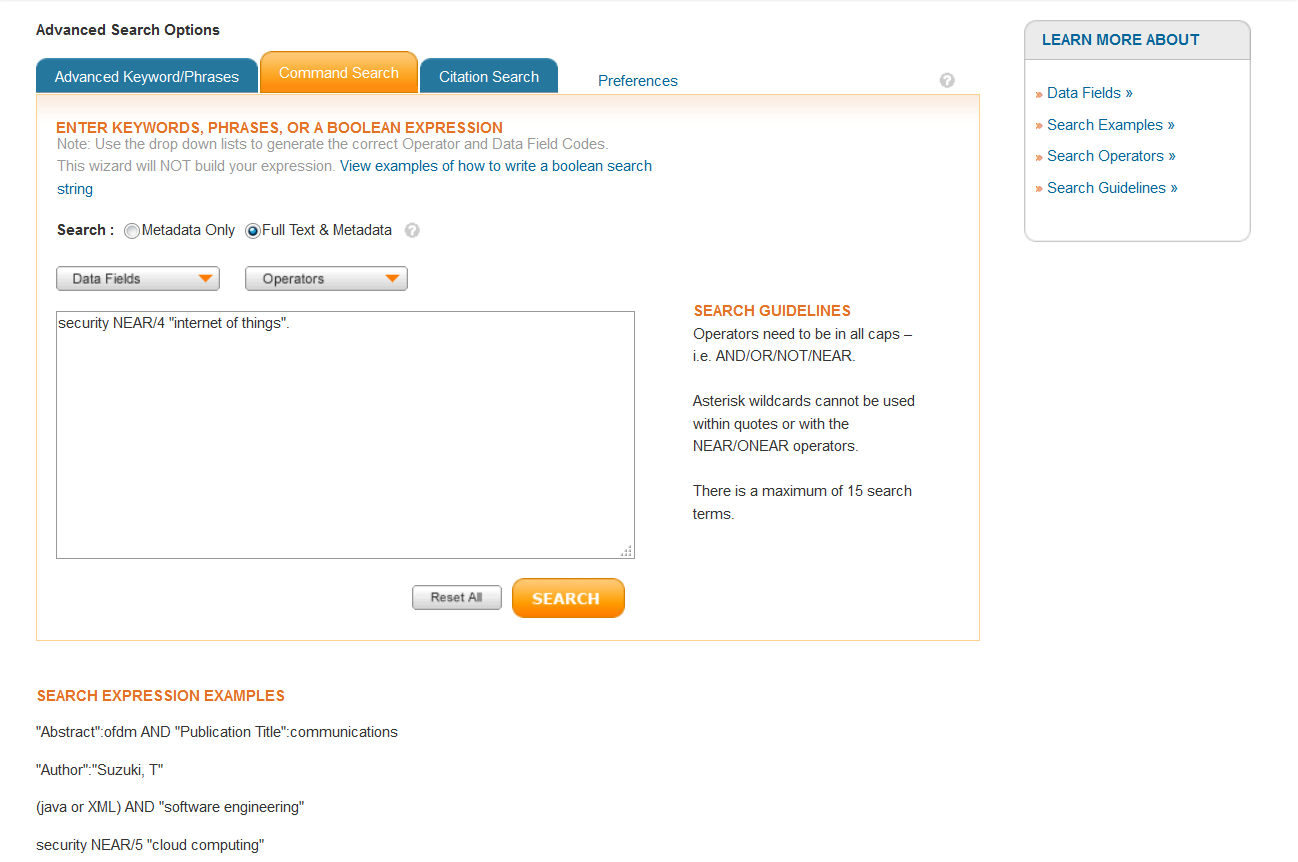 Metadata only
security AND “internet of things”           1988 
security NEAR/4 “internet of things”        234

Full text and metadata
security AND “internet of things”          10,164
security NEAR/4 “internet of things”       1,241


15 keywords
The only search to allow the NEAR or ONEAR operator
Supplemental items – PPT, video, author code
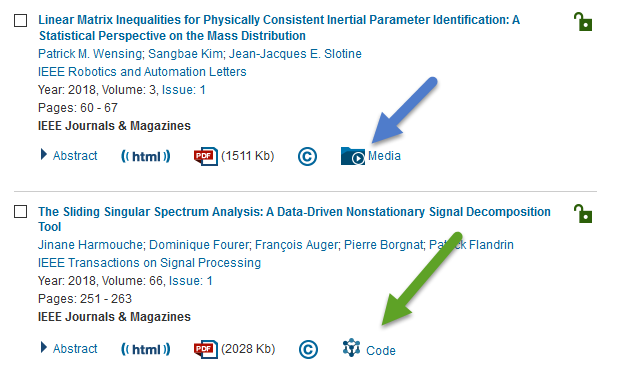 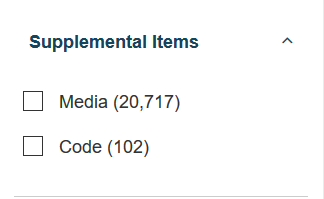 New Code & Datasets Tab within Article
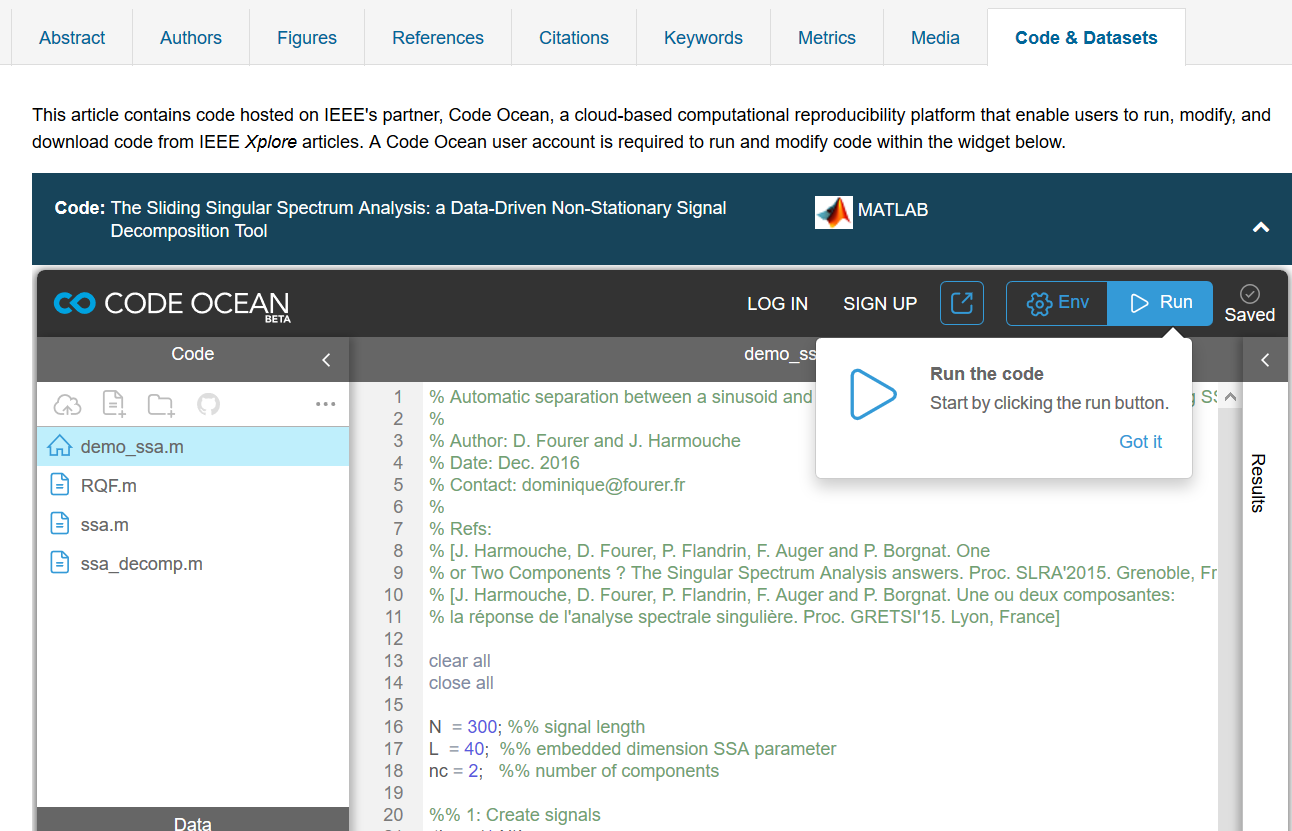 Link to code on Code Ocean, where users may view, run, modify, and download code.
25
Today
Literature SearchingWeb of ScienceSciFinder
IEEE Xplore
Research Metrics Scopus & Essential Science Indicators
Reference ManagersZotero/Mendeley/Endnote
Interlibrary Loan/Book Orders 
Book a Research Sesion
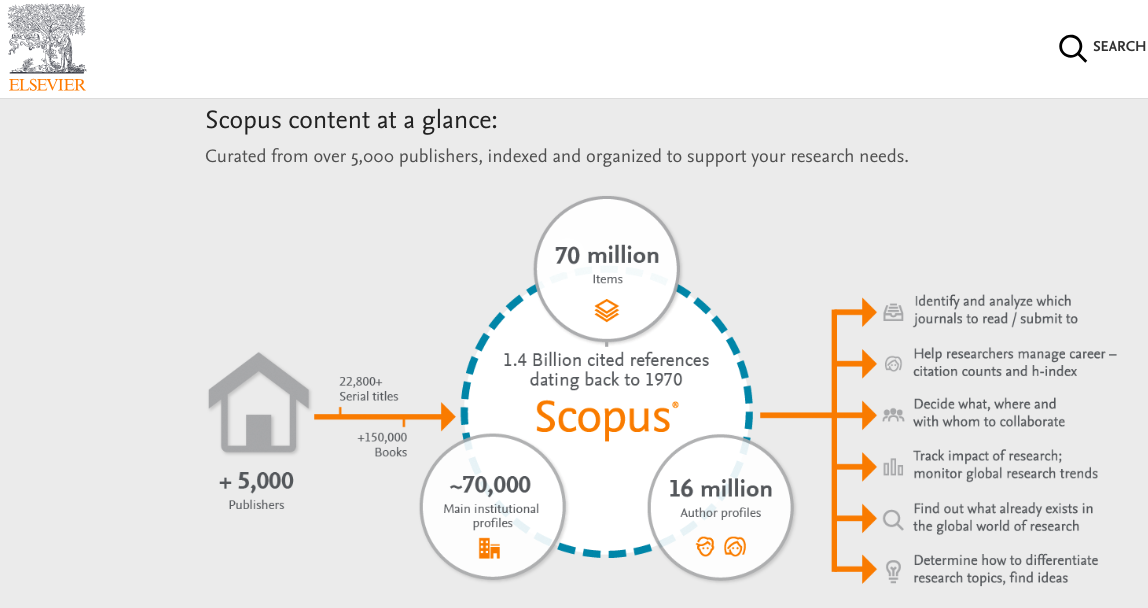 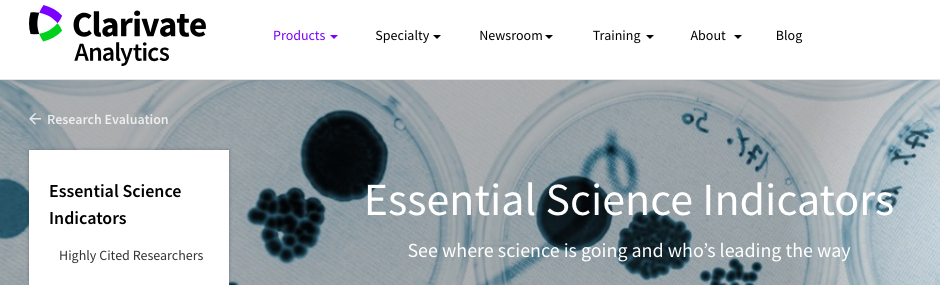 https://guides.zsr.wfu.edu/metrics
[Speaker Notes: https://clarivate.com/products/essential-science-indicators/ 
https://www.elsevier.com/solutions/scopus/how-scopus-works/content]
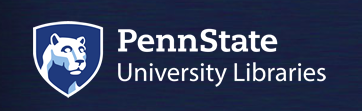 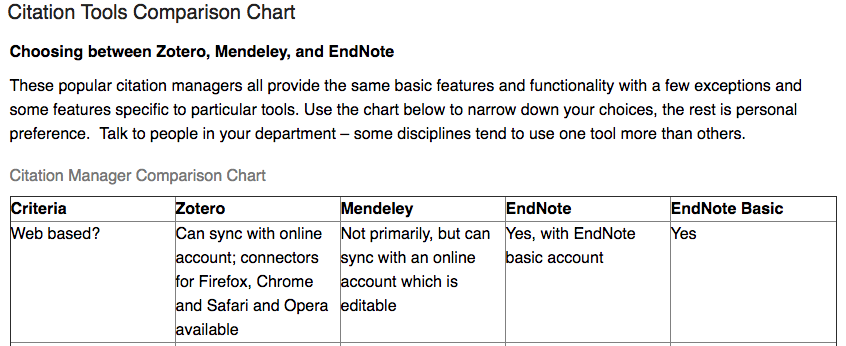 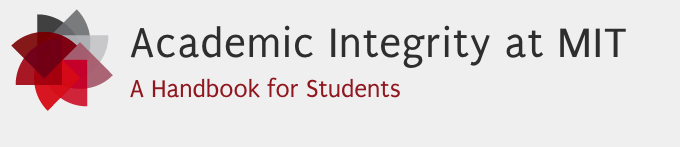 [Speaker Notes: http://guides.libraries.psu.edu/CitationStyles/Tools
https://integrity.mit.edu/handbook/what-plagiarism]
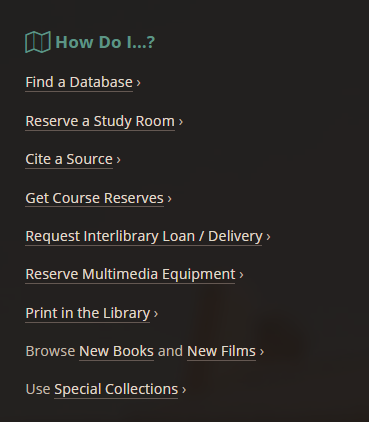 Interlibrary Loan

Books
Articles
Off-site storage
http://zsr.wfu.edu/ill
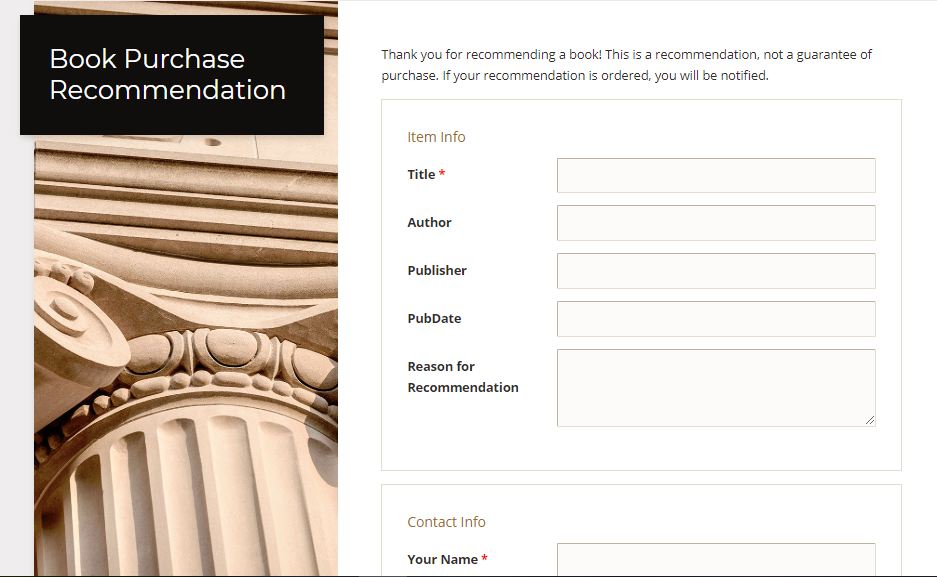 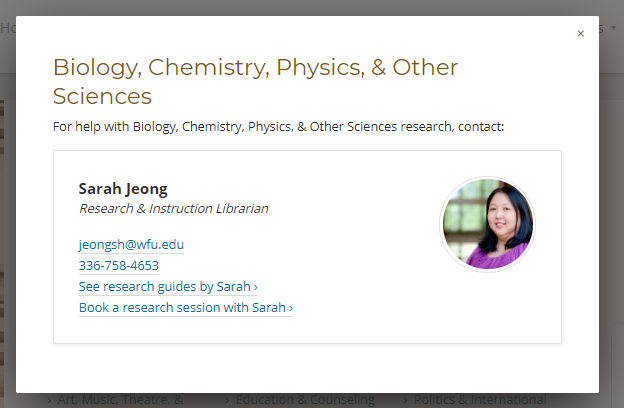 Questions?guides.zsr.wfu.edu/sarah